基础梳理篇
第6课时 质量与密度
目录
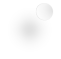 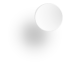 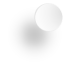 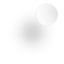 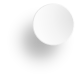 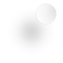 知识梳理
重点突破
01
03
02
福建4年中考聚焦
·1 质量
知识梳理
·2 天平和量筒的使用
01
·3 密度
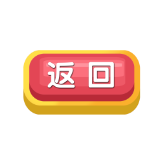 知识点1    质量
物质
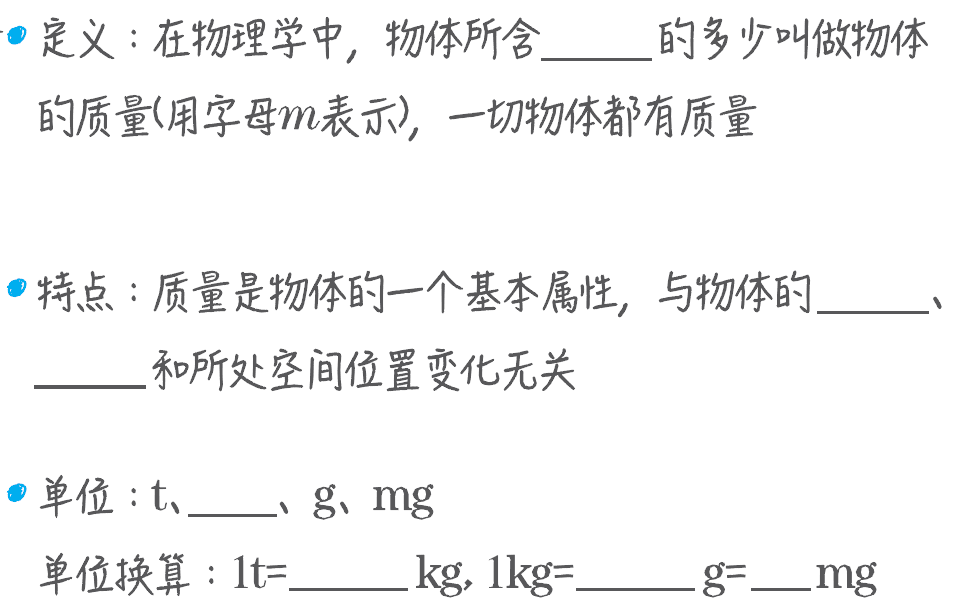 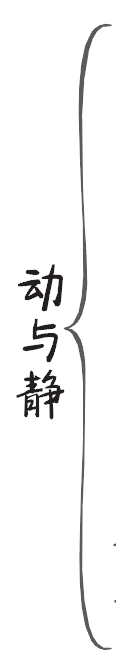 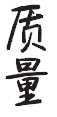 形状
状态
kg
103
103
106
天平
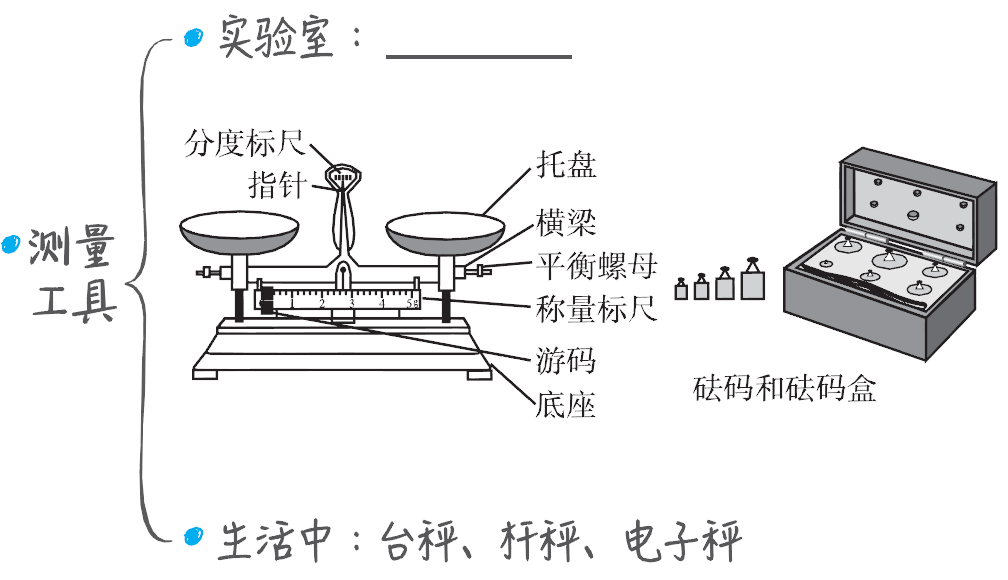 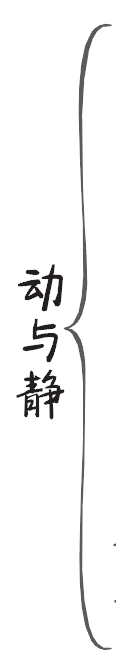 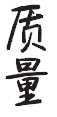 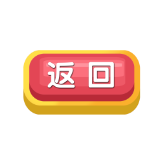 知识点2   天平和量筒的使用
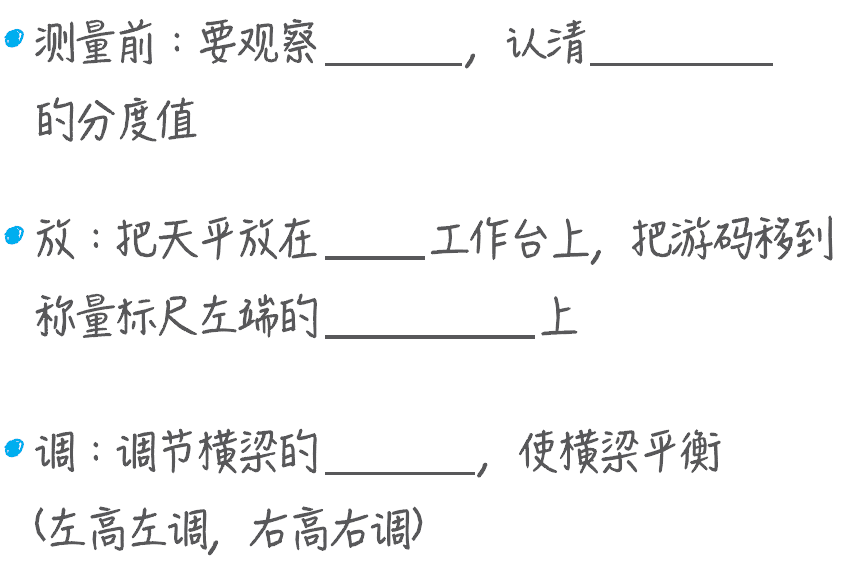 称量量程
标尺
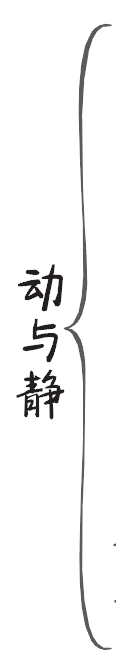 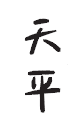 水平
零刻度线
平衡螺母
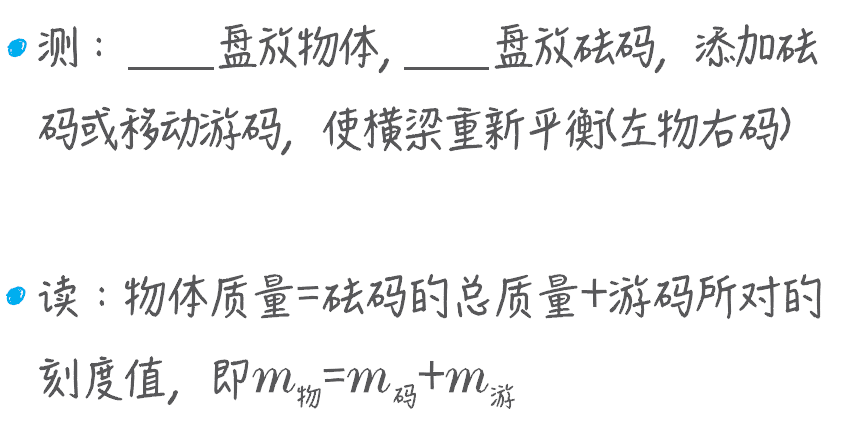 左
右
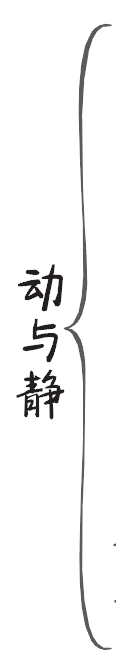 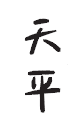 【易错提醒】(1) 被测物体的质量不能超过天平的量程。
(2) 天平和砝码应保持干燥、清洁，加减砝码时，必须用镊子夹取。
(3) 潮湿的物体或化学药品不能直接放到天平的托盘中。
(4) 测量过程中不能通过调节平衡螺母使天平平衡。
量程
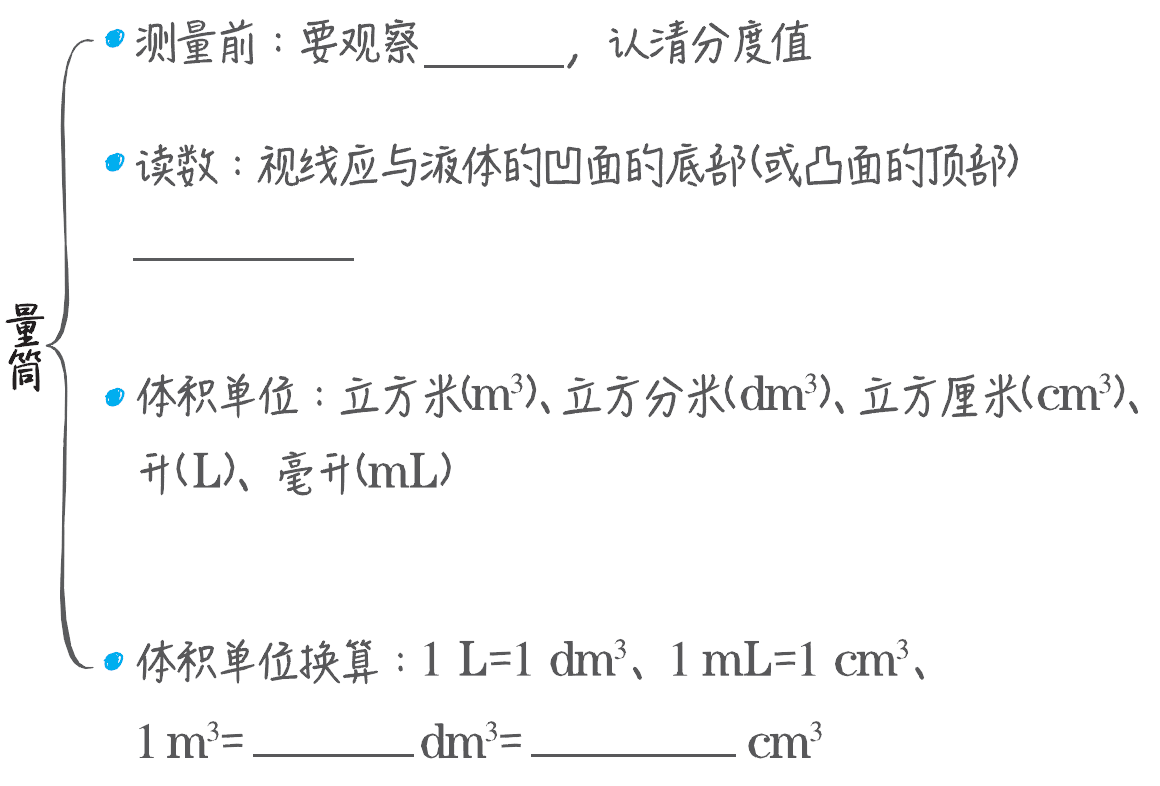 相平
1×103
1×106
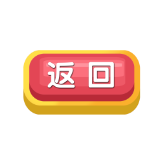 知识点3   密度
质量
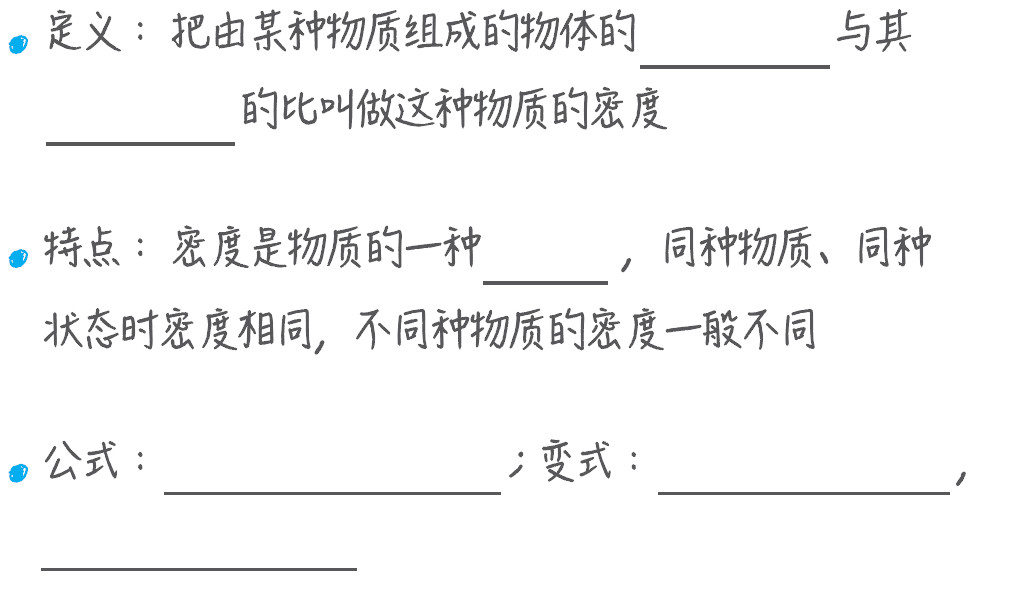 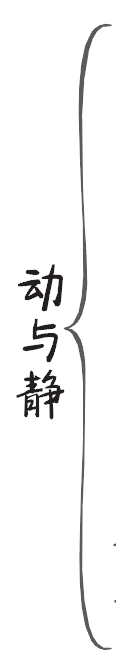 体积
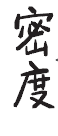 特性
m＝ρV
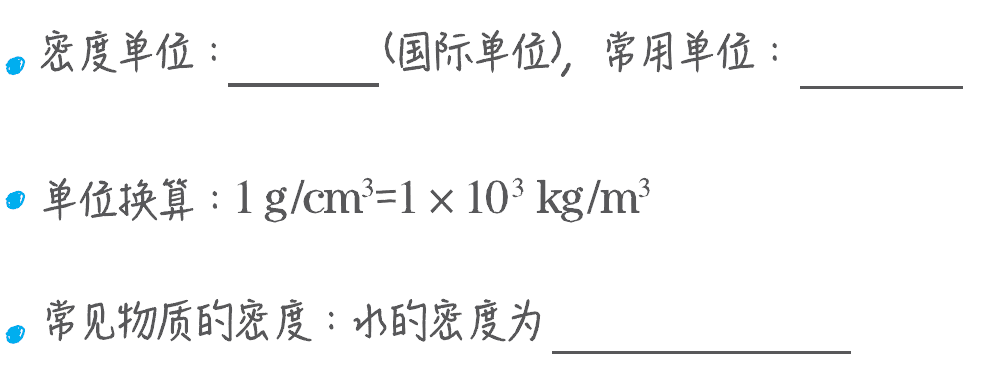 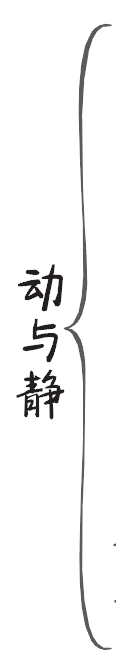 g/cm3
kg/m3
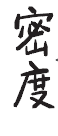 1.0× 103 kg/m3
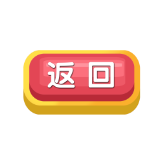 ·1 质量和密度的理解[高频考点]
重点突破
·2 天平与质量的测量[高频考点]
02
·3 密度计算[高频考点]
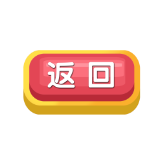 重点1   质量和密度的理解【高频考点】
【典例1】关于质量和密度，下列说法正确的是(　　)
A．从地球带到太空中的铅笔能“悬浮”于舱内，是由于质量变小了
B．同种物质的状态发生变化，质量和密度均不变
C．水从0 ℃升高到4 ℃的过程中，密度逐渐变小
D．氧气罐中的氧气用去一半，密度减小一半
D
【典例2】 铝的密度是2.7×103 kg/m3，它表示的物理意义是_________________________；若将一铝块切去一半，则剩余部分的质量________、密度________。 (后两空均填“变大”“变小”或“不变”)
【方法点拨】(1) 质量是物体的一种属性，它不随物体的状态、位置、形状的改变而改变。
(2) 密度是物质的特性，物质的密度跟物体的质量、体积无关，跟温度、状态有关。
【答案】1 m3铝的质量为2.7× 103 kg；变小；不变
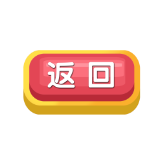 重点2   天平与质量的测量【高频考点】
【典例3】小明利用天平测一小石块的质量时：
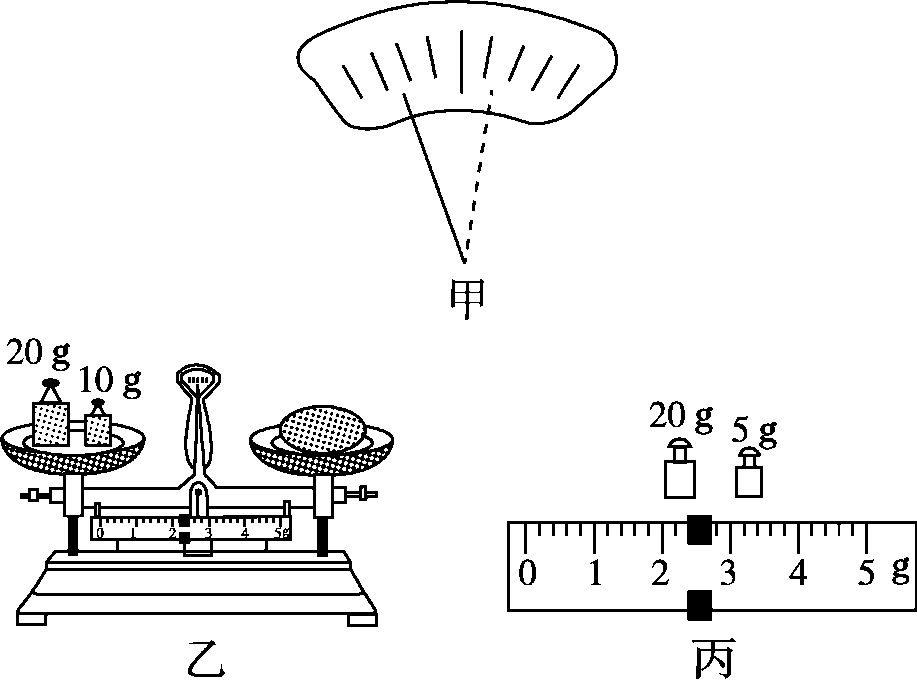 水平
(1)他应将天平放在________工作台上，游码移至标尺左端的“ 0”刻度线处。接着，若发现指针左右摆动的幅度如图甲所示，则他应将平衡螺母向______( 填“左”或“右”)调节，从而使天平横梁在水平位置平衡。
(2)他测量小石块质量时的情形如图乙所示，其中违反操作规定的是____________________________________________。
右
物体放在了天平的右盘里，砝码放在了左盘里
(3)规范操作后，经调节天平再次平衡后，所用砝码和游码位置如图丙所示，那么小明所称量物体的质量是________g。
27.4
【典例4】要测一根大头针的质量，下列测量方法中正确的是(　　)
A．把一根大头针放在天平左盘中仔细测量
B．将一根大头针放在容器里测出总质量，再减去容器质量
C．测出100根大头针的质量，然后求平均值
D．多次测量同一根大头针的质量，然后求平均值
【方法点拨】微小物体可以采用累积法进行测量：测出规格相同的多个微小物体的总质量，再除以总个数即可。注意被测物体数量要适当。
【答案】C
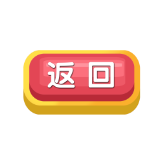 重点3   密度计算【高频考点】
【典例5】一个质量为60 kg的宇航员从地球进入太空后，质量________(填“变大”“变小”或“不变”)。如果人的密度和水的密度相等，那么宇航员的体积是________m3。
不变
0.06
【典例6】小明在校运会上获得一块奖牌，他想知道这块奖牌是否是由纯铜制成的。他用天平和量杯分别测出该奖牌的质量和体积为14 g和2 cm3，并算出它的密度为________ kg/m3 ，小明通过查密度表知道，铜的密度为8.9×103 kg/m3，可以判断出该奖牌________(填“是”或“不是”)由纯铜制成。
【答案】 7× 103；不是
【典例7】a、b是两个由同种材料制成的金属球，a的质量为81 g，体积为30 cm3，b的质量为54 g，体积为25 cm3。如果其中有一个球是实心的，有一个空心的，那么，这个实心球应该是______(填“a”或“b”)，这种金属的密度是__________kg/m3。用这种材料制成的空心球c，体积为50 cm3，给球的空心部分灌满水后球的总质量为118 g，则该空心球的质量为________g。
a
2.7× 103
108
【典例8】【2020·福州模拟·2分】小明利用天平和量杯测量某种液体的密度，根据数据绘出的图像如图所示，则量杯的质量是________g，若液体的
	体积为120 cm3，则液体与量杯的
	总质量为________g。
20
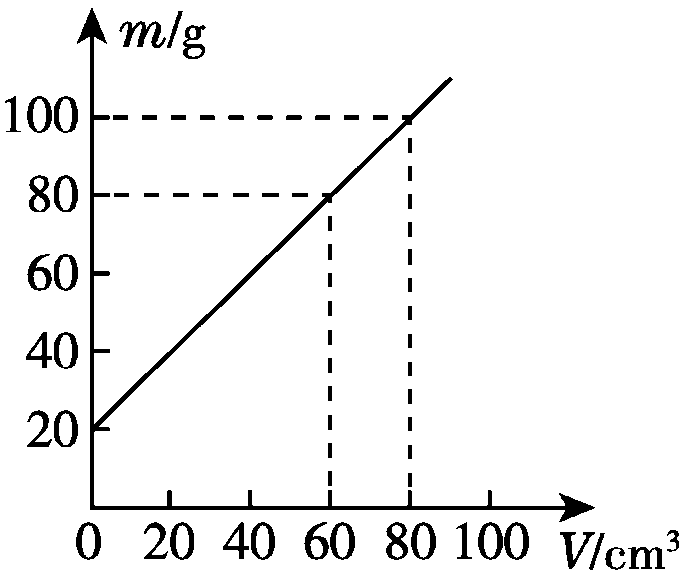 140
【典例9】在量筒内装入适量的水，如图甲所示，求：
(1)量筒内水的质量；
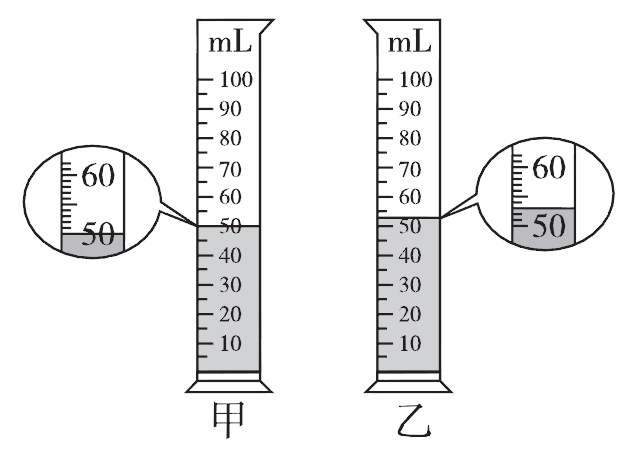 解：(1)由图可知水的体积
V水＝50 mL＝50 cm3，
水的质量m水＝ρ水 V水＝
1 g/cm3× 50 cm3＝50 g；
(2)将10 g盐完全溶解在量筒内的水中，液面升高后的位置如图乙所示，则盐水的密度为多少？
【典例10】如图所示是脱蜡铸造小狗挂饰的做法，先用蜡制作挂饰的实心模型，测得蜡模质量为3.6 g，在蜡模上浇注耐火泥，待泥浆干燥后，加热使蜡熔化流出，制成小狗形状的模穴，最后将熔成液体的锡倒入模穴内，待锡冷却凝固后取出金属成品，制作出的小狗挂饰的质量是29.2 g。(已知：ρ蜡＝0.9×103 kg/m3)求：
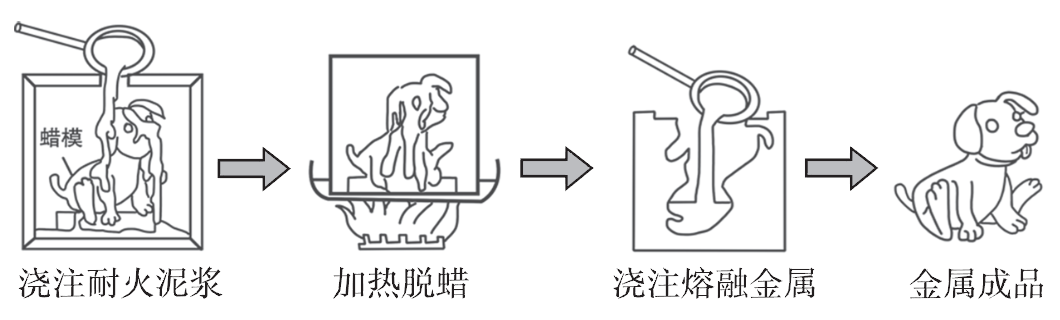 (1)蜡模的体积是多大？
(2)小狗挂饰的密度是多大？
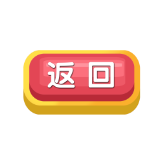 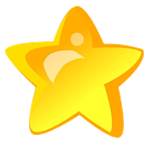 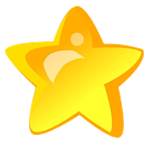 1
2
03
福建4年中考聚焦
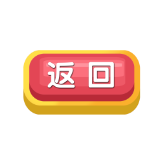 1．【2018·福建·2分】很多同学知道自己的身高和体重，却不知道自己的体积。某同学身高170 cm，体重60 kg，他的体积约为 (　　)
A．0.006 m3　　　　　　
B．0.06 m3
C．0.6 m3  
D．6 m3
B
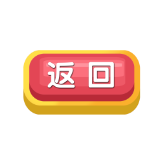 2．【2020·三明模拟·3分】 某同学调节托盘天平平衡时，发现指针指在分度盘的右侧。要使天平平衡，应将横梁右端的平衡螺母向______(填“左”或“右”)移动；当他用天平测物体质量时，发现指针偏向分度盘的左侧，这时应该在天平右盘中________(填
	“增加”或“减少”)砝码；
左
增加
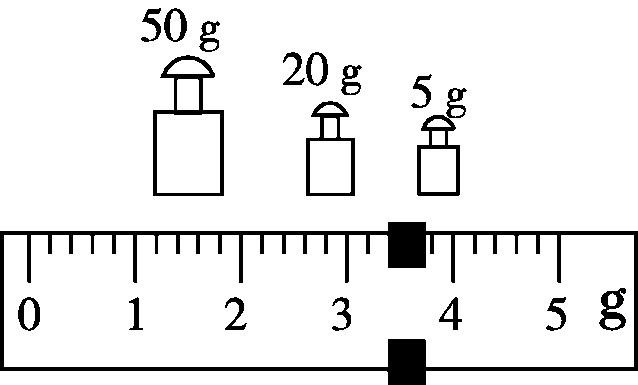 当他在天平右盘中放入50 g、20 g和5 g的砝码各一个，并将游码拨到如图所示的位置时，指针恰好指在分度盘的中央，则被测物体的质量为____________。
78.4  g
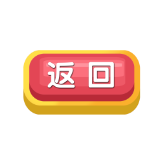 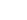